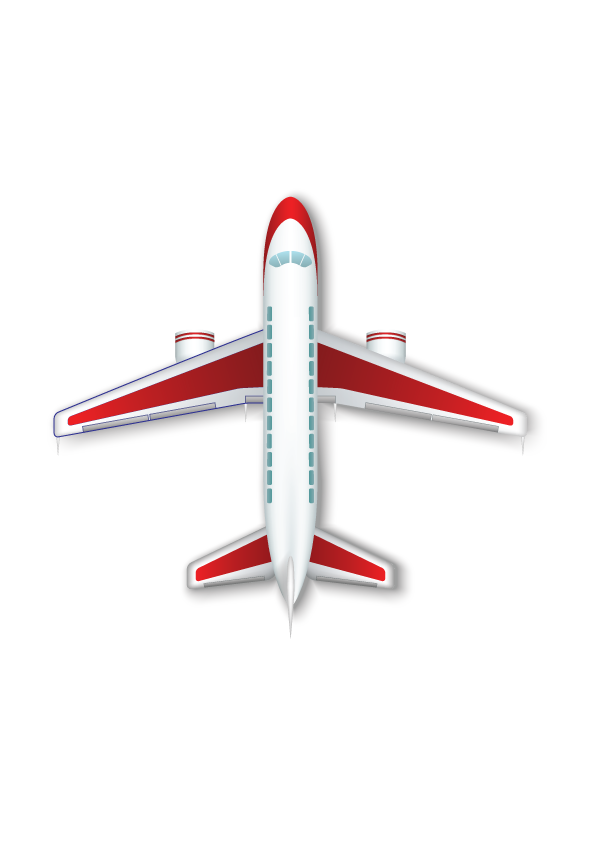 التمور
التمور :
الوحدة
5
التمر من نعم الله علينا و هو أكثر أنواع الفكهة انتشارا في بلادنا الحبيبة و متوفر بأسعار مناسبة للجميع
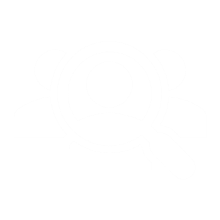 هو غذاء صحي يفوق كثيرا من الأغذية لاحتوائه على العناصر الغذائية المفيدة لجسم الإنسان و للتمور مكانة خاصة عند المسلمين في شهر رمضان المبارك لارتباطهما بوجبة الإفطار .
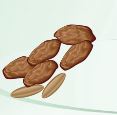 الغذاء و التغذية
كان رسول الله عليه الصلاة و السلام يفطر على رطبات عند صومه و قد ثبت طبيا أن السكر و الماء هما أهم ما يحتاج إليه جسم الصائم بعد فترة الصوم
التمر
يحمي الجسم بمشيئة الله من أمراض السرطان بسبب نسبة ما يحويه من أملاح المغنسيوم
يقوي الرحم خاصة عند الولادة و قد أمر الله مريم في كتابه الكريم بأن تأكل الرطب
يقوي العضلات المعوية ويساعد في حالات الإمساك لاحتوائه على الألياف
4
3
5
يقوي النظر و يغذي شبكية العين
يهدئ و يلين الطباع لأنه يغذي الخلايا العصبية
2
6
فوائد التمر
يمنع ضرر السم و السحر فعن سعد بن أبي وقاص رضي الله عنه قال : أن الرسول عليه الصلاة و السلام قال : ((من تصبح سبع تمرات عجوة لم يضره ذلك اليوم سم و لا سحر))
7
1
يفيد في حالات الأنيميا
كعكة التمر
المقادير
كوب من التمر المنزوع النوى
كوب و نصف الكوب من السكر
كوب من الحليب السائل
كوبان و نصف الكوب من الدقبق
ملعقة صغيرة  بيكربونات الصودا
9
7
3
5
1
2
8
4
6
10
أربع بيضات
كوب من الماء المغلي
ثلاثة أرباع كوب سمن أو زبدة
ملعقة صغيرة هال مطحون و قرفة
ملعقة صغيرة من مسحوق الخبز (باكنج بودر)
تجدنا  في جوجل
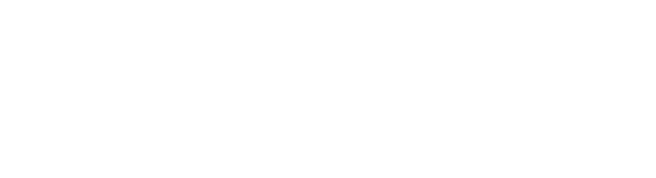 الجواب
لترفع كعكة التمر و تجعلها هشة
لماذا تضاف كربونات الصودا إلى كعكة التمر ؟
ممممالففضيال
طريقة عمل كعكة التمر
1
يخلط التمر في الخلاط الكهربائي مع الماء و الصودا و يترك قليلا
يضاف الحليب إلى خليط السمن و السكر و البيض و يقلب تدريجيا
2
يخفق السمن و السكر جيدا ثم يضاف البيض تدريجيا مع استمرار الخفق
3
4
يضاف خليط التمر إلى الخليط السابق و يخفق جيدا
5
يضاف مسحوق الخبز إلى الدقيق و الهال و القرفة ثم يضاف إلى الخليط السابق
يصب في صينية مدهونة و يخبز في فرن حار مدة نصف ساعة تقريبا
تترك الكعكة لتبرد و تقلب ثم تقدم
6
7
بسبوسة التمر
المقادير
كوب سميد
نصف كوب 
زيت
كوب من الحليب
كوب و نصف الكوب من معجون التمر
ملعقة صغيرة من مسحوق الخبز (باكنج بودر)
9
7
3
5
1
2
8
4
6
بيضة
علبة قشدة
ثلاثة أرباع كوب من السكر
ملعقة صغيرة فانيليا
الجواب
لأن هذا الصنف مذاقه حلو فلا يحتاج إلى إضافة الشراب السكري إليه
لماذا لا يضاف الشراب السكري لهذا الصنف ؟
ممممالففضيال
طريقة عمل بسبوسة التمر
1
يخلط الزيت مع السكر ثم تضاف البيضة و علبة القشدة
يضاف السميد مع مسحوق الخبز و يصب في صينية مدهونة بقليل من السمن أوالزبدة
2
يمزج الحليب مع التمر ثم يضاف تدريجيا إلى الخليط و في النهاية تضاف الفانيليا
3
4
تخبز في فرن متوسط الحرارة
5
تقطع البسبوسة و تقدم
الجواب
تأتي المملكة العربية السعودية في المرتبة الثانية في إنتاج التمور
1
ما مرتبة المملكة العربية السعودية في إنتاج التمور ؟
ممممالففضيال
الجواب
للتمور قيمة غذائية عالية و ضرورية لصحة الإنسان لذلك يجب الحرص على تواجدها في كل منزل ،، قال تعالى (و هزي إليك بجذع النخلة تساققط ععليك رطبا جنييا) و قال عليه الصلاة و السلام :(بيت لا تمر فيه جياع أهله)
2
اكتبي عن أهمية التمور مستدلة بالآيات القرآنية و الأحاديث الشريفة ؟
ممممالففضيال
الجواب
العجوة ، العنبرة ، الصفاوي، الصقعي، السكي ، المجدول، البرني ، روثانة المدينة المنورة ، البرجي ، الخضري ، الزهدي ، الخلاص ، الصفري
3
اذكري أنواعا مختلفة من التمور تتميز بها مناطق مملكتنا الحبيبة .
ممممالففضيال
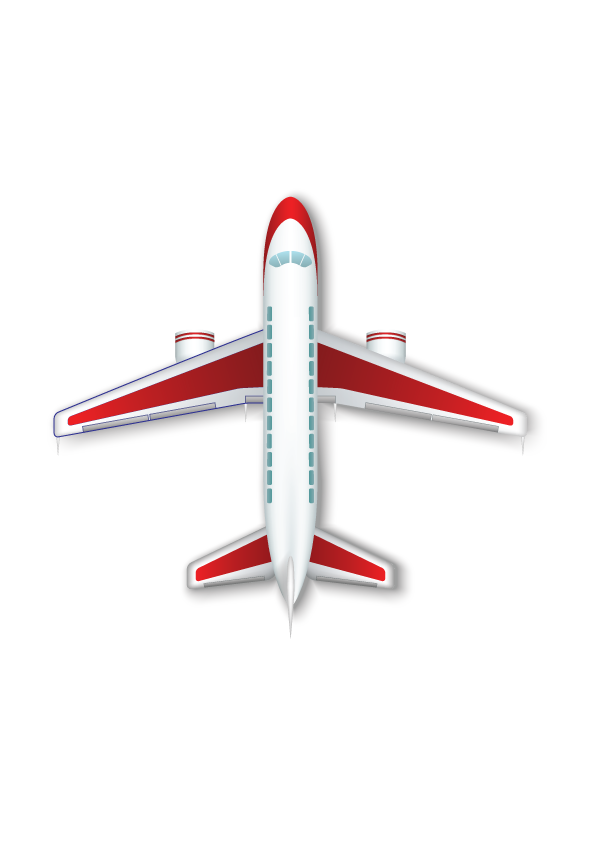 انتهى الدرس